El fundamento de los apóstoles
EFESIOS 2:20
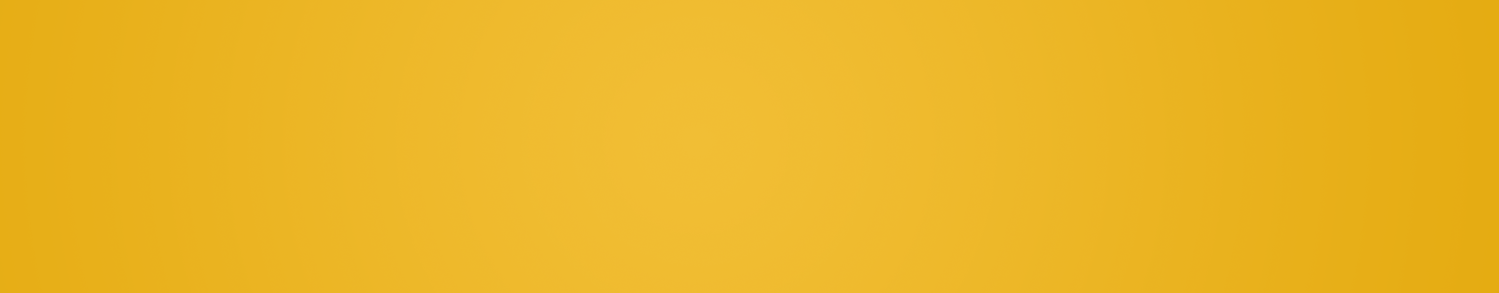 EFESIOS 2:20
19Así pues, ustedes ya no son extraños ni extranjeros, sino que son conciudadanos de los santos y son de la familia de Dios. 20  Están edificados sobre el fundamento de los apóstoles y profetas, siendo Cristo Jesús mismo la piedra angular, 21  en quien todo el edificio, bien ajustado, va creciendo para ser un templo santo en el Señor. 
22  En Cristo también ustedes son juntamente edificados para morada de Dios en el Espíritu.
EL FUNDAMENTO DE
los apóstoles
PRÁCTICAS
EL EVANGELIO
DOCTRINA
ADORACIÓN
ORGANIZACIÓN
1 Corintios 14:40
Efesios 4:11
Hechos 15:7
Hechos 2:42
1 Timoteo 3:15
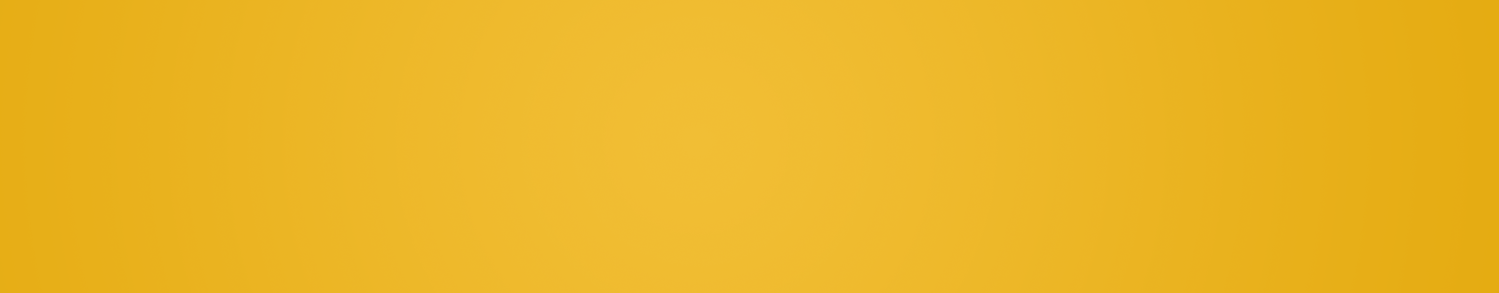 EXHORTACIÓN SINCERA...
Supongamos que yo te dijera que en este libro encontramos un cristianismo puro, sin mancha, no denominacional y primitivo... ¿te interesaría eso?

No, no una forma de cristianismo gobernado por un sínodo, un cuerpo legislativo terrenal o con un manual, sino simplemente el cristianismo sencillo, primitivo, del 1er siglo.

Estoy aprendiendo que en una época en la que la iglesia se esfuerza tanto por ser atractiva para los buscadores y los consumidores, muchos no buscan la moda, las luces o la banda más nueva, sino que buscan y anhelan comunidad, amor y cristianismo básico, sencillo e indiviso, y en nuestras manos está la clave para esto. Te invito a que vuelvas conmigo a este libro, la Biblia.
los apóstoles
LA FUNDACIÓN DE
Este es el único fundamentopreparado por Jesús y fiel a Jesús.
Juan 16:13, Mateo 28:20“los guiará a toda la verdad...”
“enseñándoles a guardar todo lo que les he mandado…”
2 Juan 1:9, Apocalipsis 2:5“no permanece…no tiene a Dios…”
“vendré a ti y quitaré tu candelabro…”
PREPARADO
FIEL
los apóstoles
LA FUNDACIÓN DE
Los apóstoles nos ordenaron seguir sus instrucciones y ejemplos.
1 Tesalonicenses 4:1, 2 Timoteo 2:2, 1 Juan 1:3“Les rogamos, y les exhortamos en el Señor Jesús…”
“…les proclamamos también a ustedes, para que también ustedes tengan…”
Filipenses 3:17-18, 4:9, 1 Pedro 5:1-3, 2 Pedro 3:1-2“Observen a los que andan según el ejemplo…”
“anciano como ellos… demostrando ser ejemplos del rebaño…”
INSTRUCCIONES
EJEMPLOS
los apóstoles
LA FUNDACIÓN DE
Dios juzgará y castigará a los que edifican sobre un fundamento falso.
Mateo 7:15-20“…cortado y echado al fuego…”
2 Pedro 2:1-3“trayendo sobre sí una destrucción repentina…”
JESÚS
PEDRO
los apóstoles
LA FUNDACIÓN DE
Este fundamento informacómo tomamos decisiones importantes...
Efesios 5:19, Colosenses 3:16, Hebreos 13:15“cantando y alabando con su corazón al Señor…”
Filipenses 4:15, 1 Corintios 16:1“enviaron dádivas más de una vez para mis necesidades…”“la ofrenda para los santos…”
CANTAR
GASTAR
los apóstoles
LA FUNDACIÓN DE
Este fundamento nos preparapara desafíos futuros...
1 Corintios 8:1, 1 Timoteo 6:20-21“…el conocimiento envanece, pero el amor edifica”.
“lo que falsamente se llama ciencia… se han desviado de la fe”.
Juan 12:42-43“amaban más el reconocimiento de los hombres que el reconocimiento de Dios”.
APROBACIÓN
ORGULLO
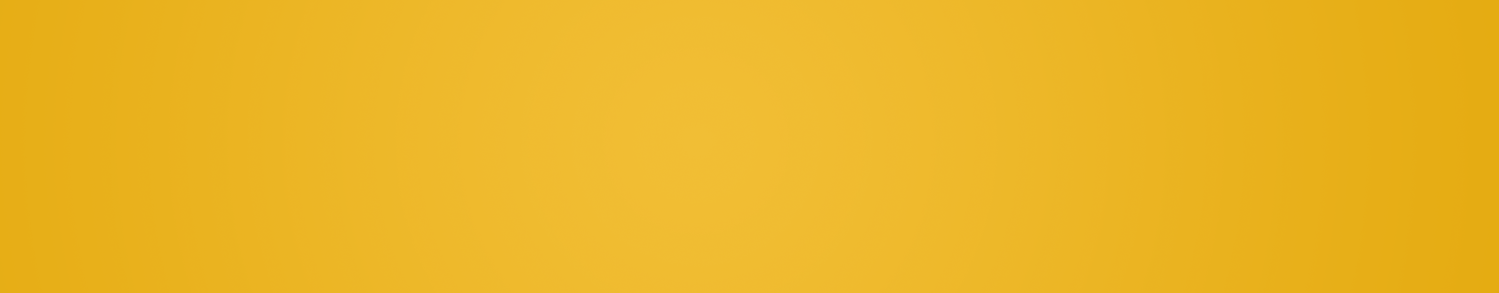 EFESIOS 2:20
19Así pues, ustedes ya no son extraños ni extranjeros, sino que son conciudadanos de los santos y son de la familia de Dios. 20  Están edificados sobre el fundamento de los apóstoles y profetas, siendo Cristo Jesús mismo la piedra angular, 21  en quien todo el edificio, bien ajustado, va creciendo para ser un templo santo en el Señor. 
22  En Cristo también ustedes son juntamente edificados para morada de Dios en el Espíritu.
El fundamento de los apóstoles
EFESIOS 2:20